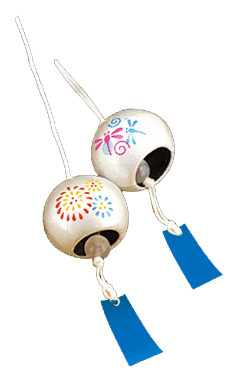 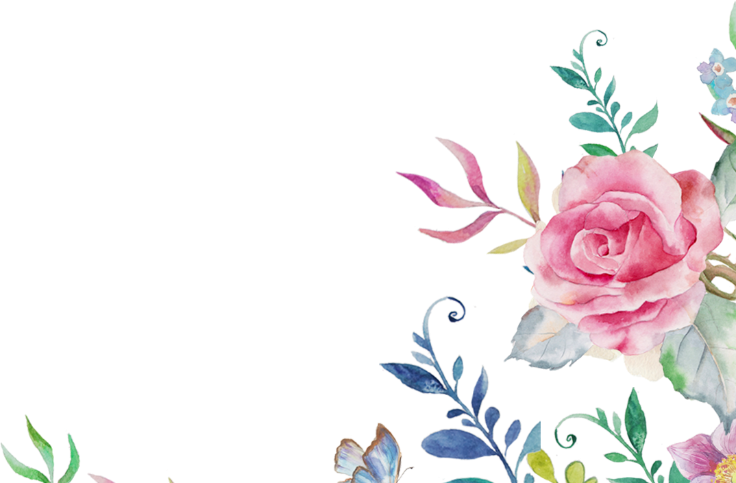 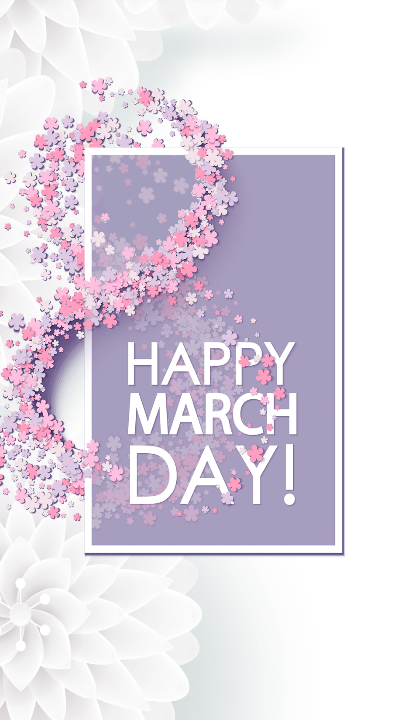 HAPPY  WOMMANS  DAY
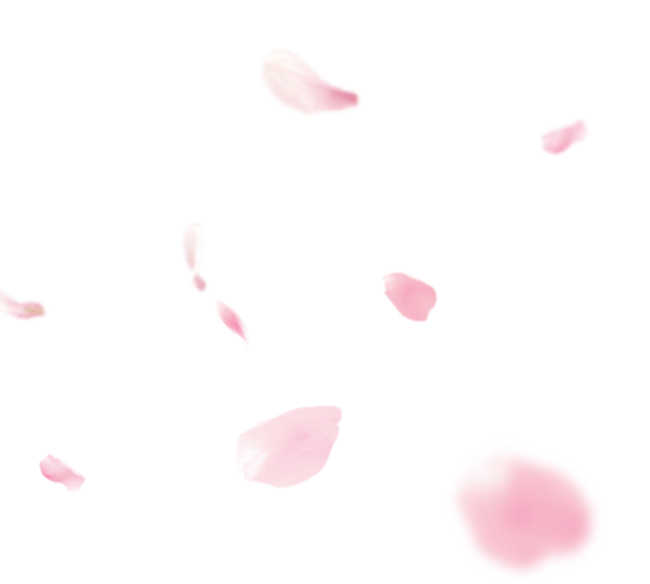 女神节
快乐！
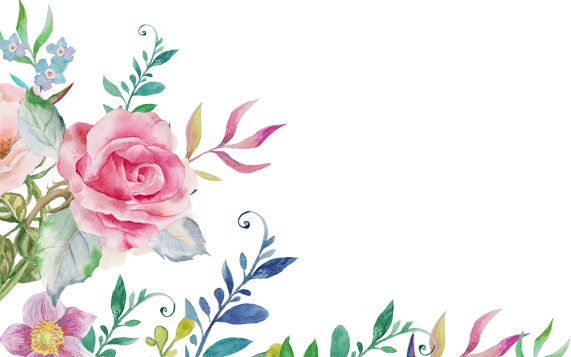 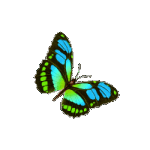 HAPPY  WOMMANS  DAY
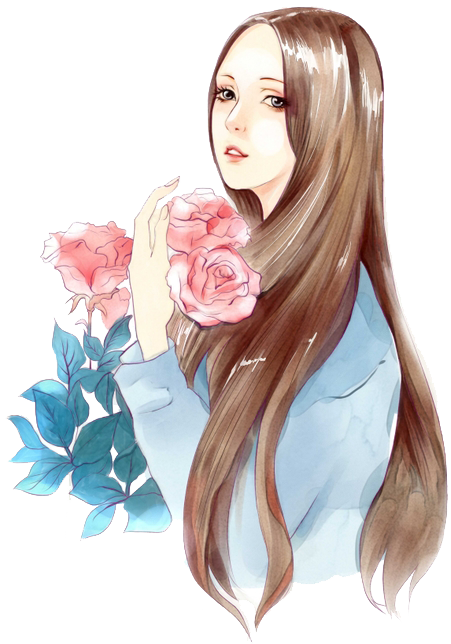 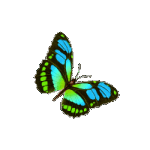 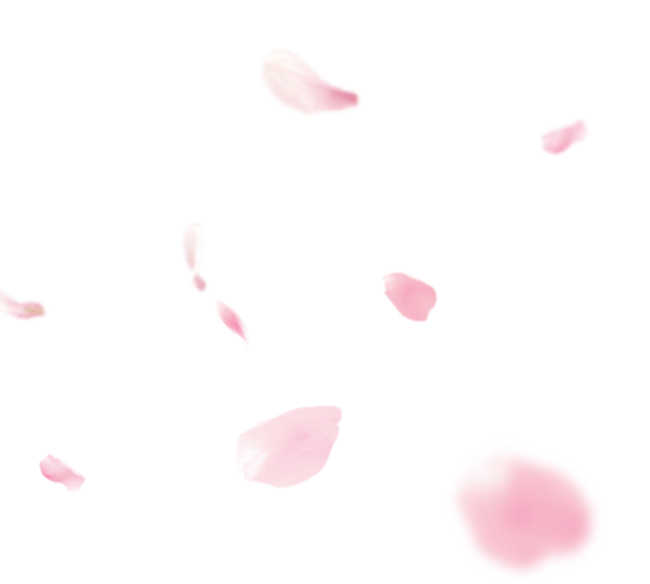 走着走着，
          春天来了，
                   心情都亮了;
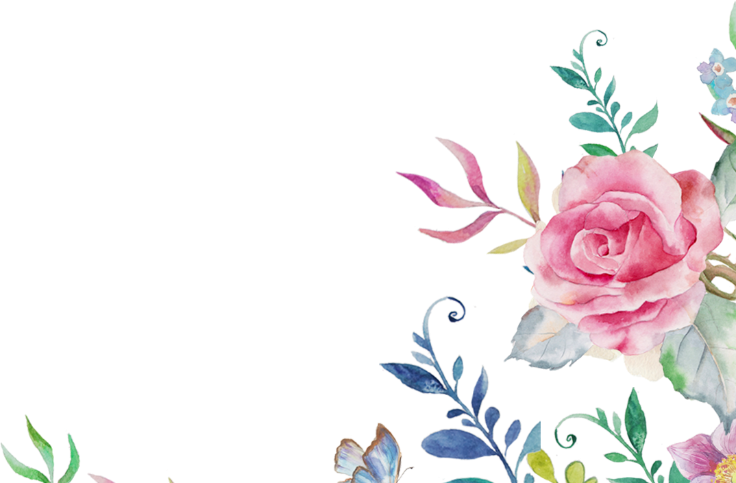 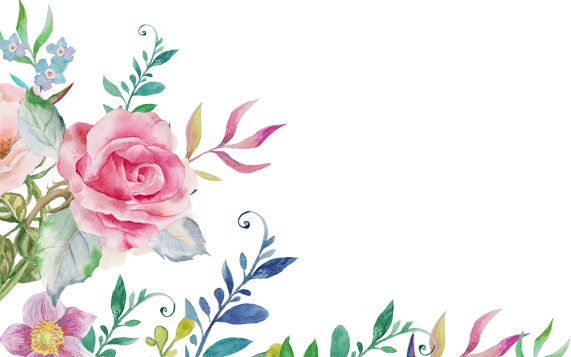 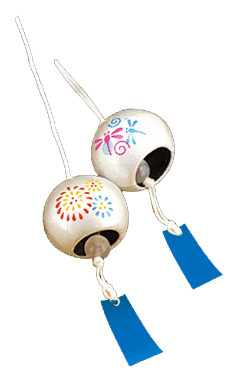 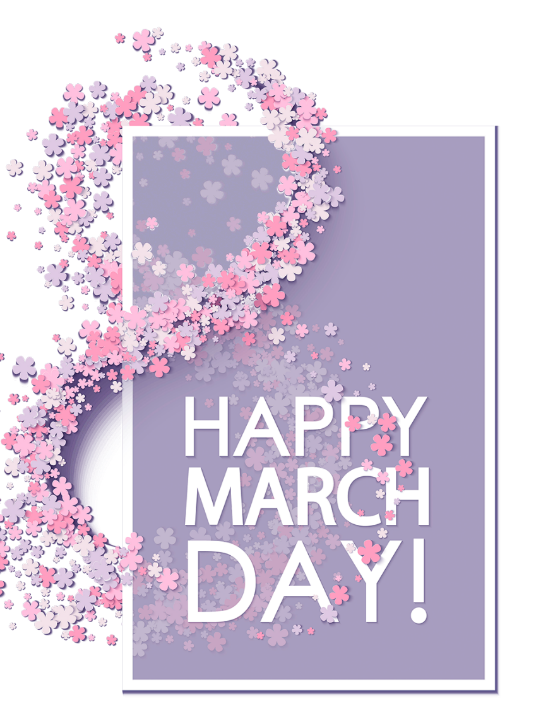 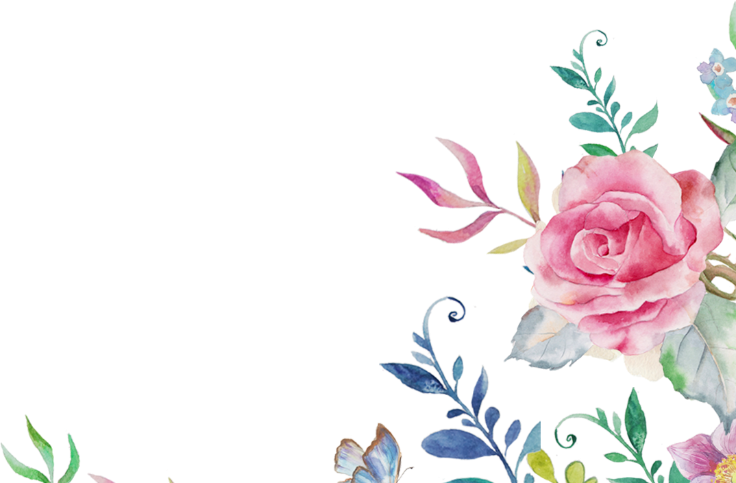 HAPPY  WOMMANS  DAY
看着看着，妇女节到了，
阳光也灿烂了;
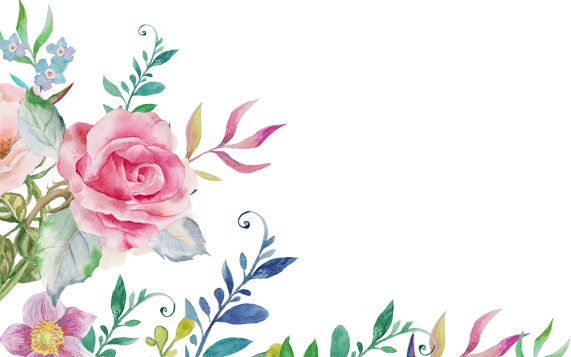 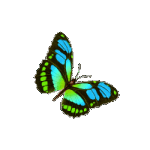 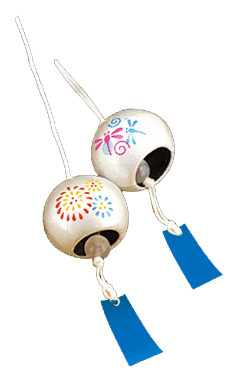 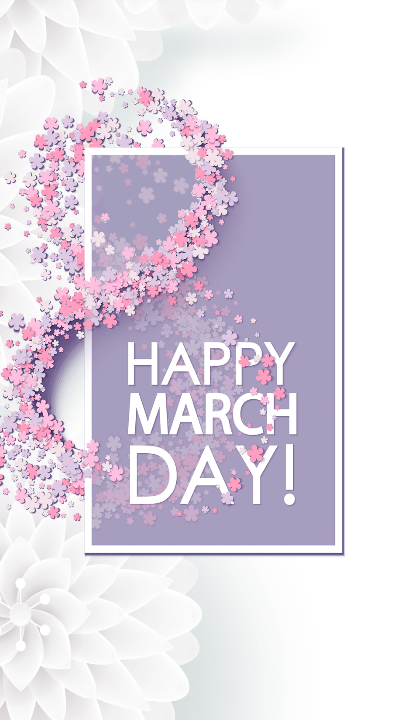 HAPPY  WOMMANS  DAY
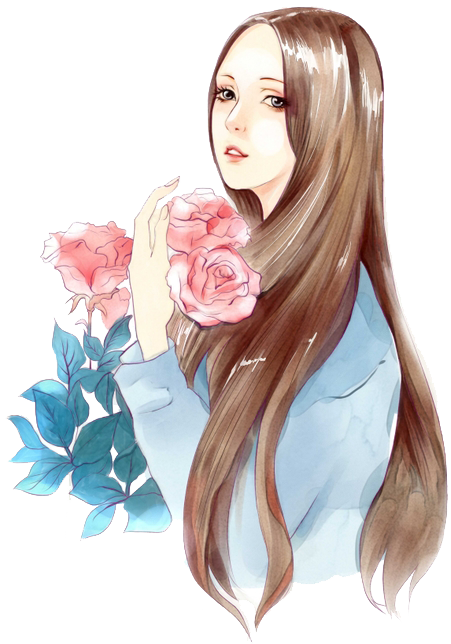 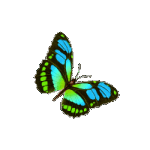 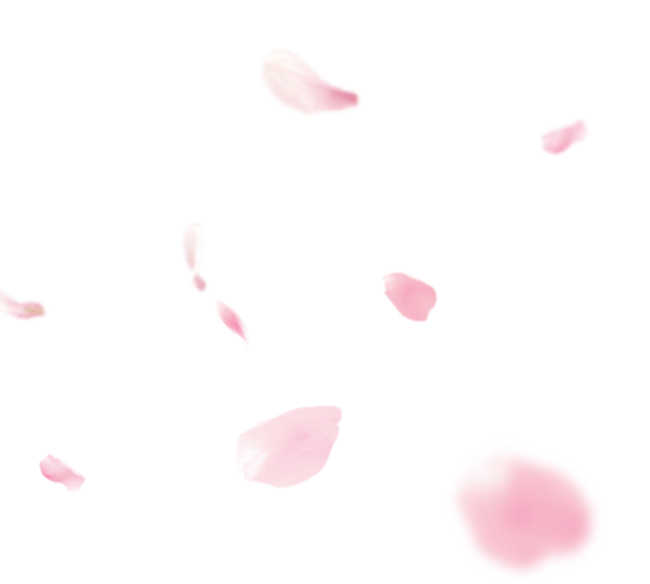 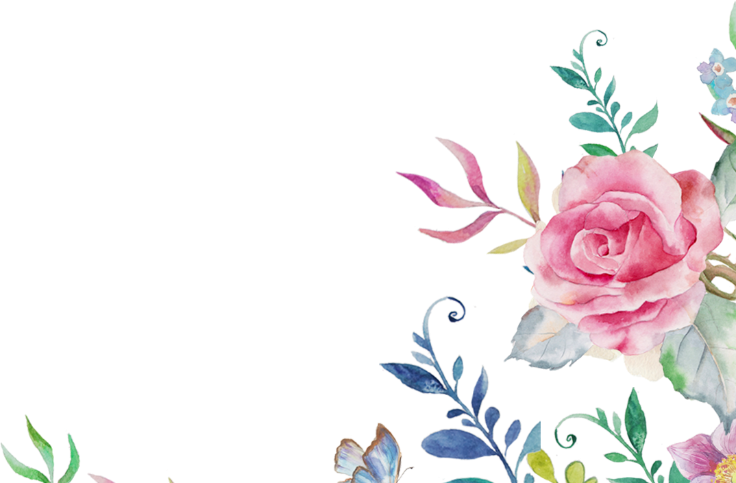 祝福我们的“半边天”越来越漂亮美丽;
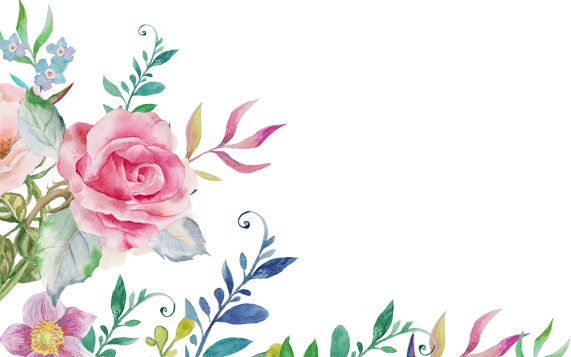 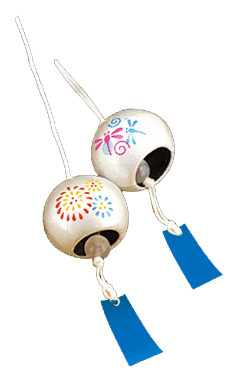 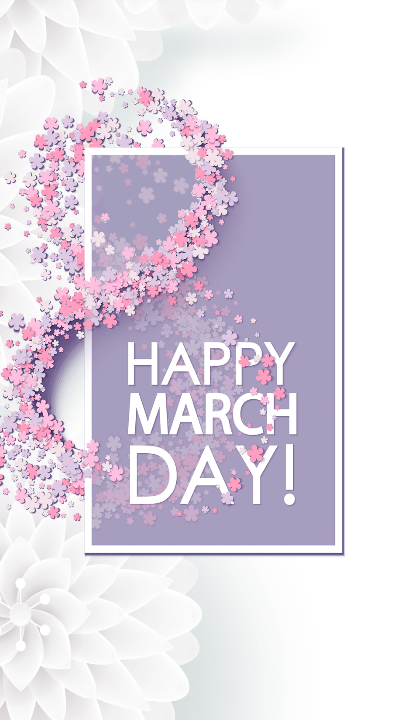 HAPPY  WOMMANS  DAY
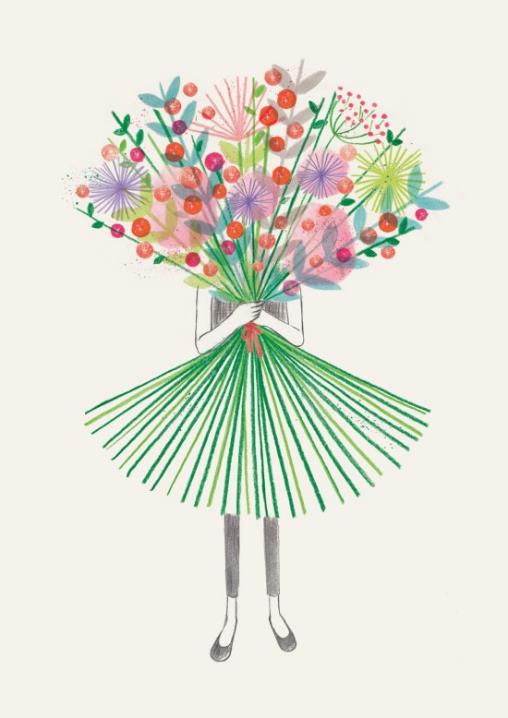 祝愿我们的“女人花”    
        永永远远，幸福快乐！
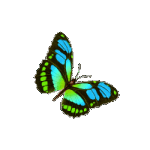 HAPPY  WOMMANS  DAY
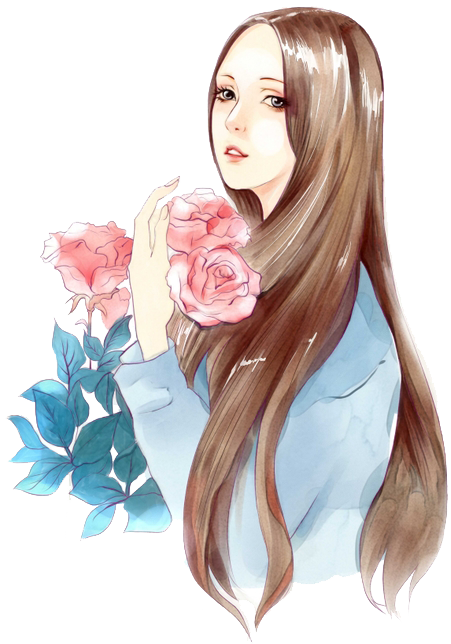 时间可以黯淡容颜，但带不走美丽；
劳作可以粗糙双手，但收获桃李满园；
形体可以日渐臃肿，但风韵犹在；
岁月可以带来唠叨，但带不走关爱；
和他一起慢慢变老，真情永在；
柴米油盐的洗涮，平淡也很实在；
奉献的女同胞们节日快乐！
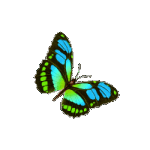 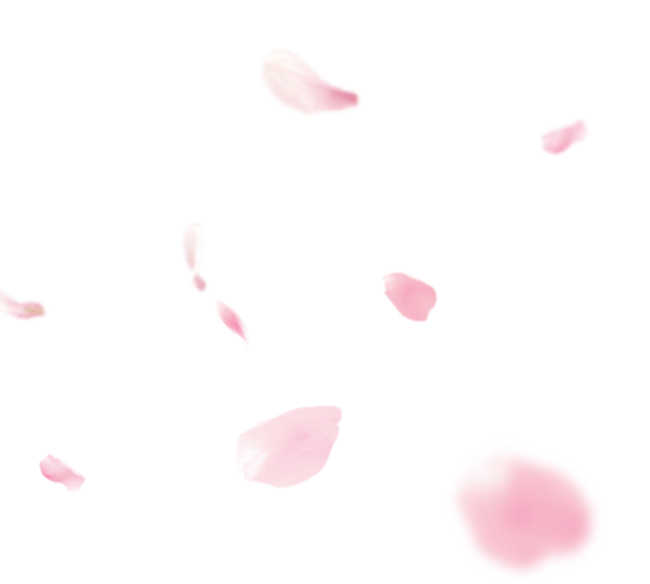 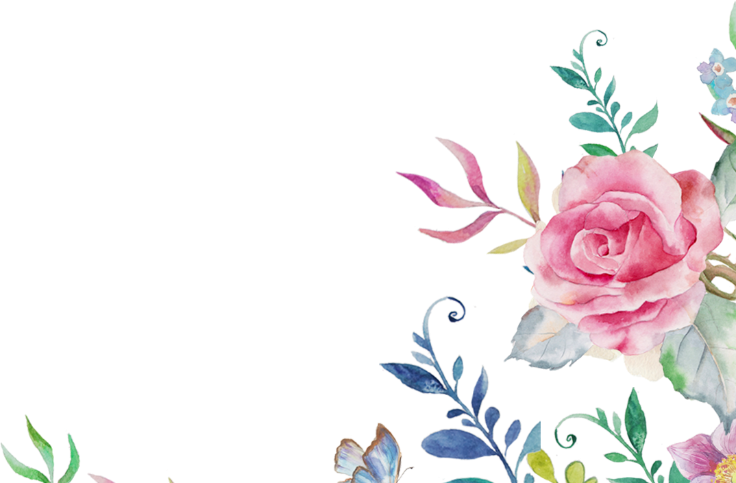 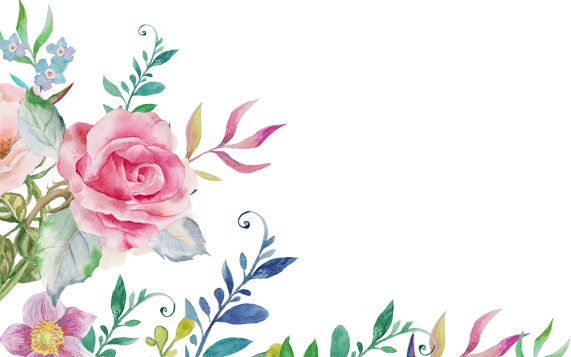 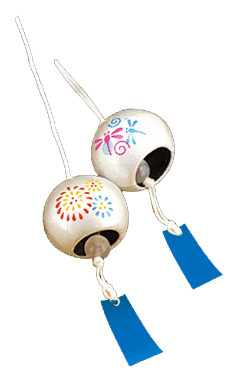 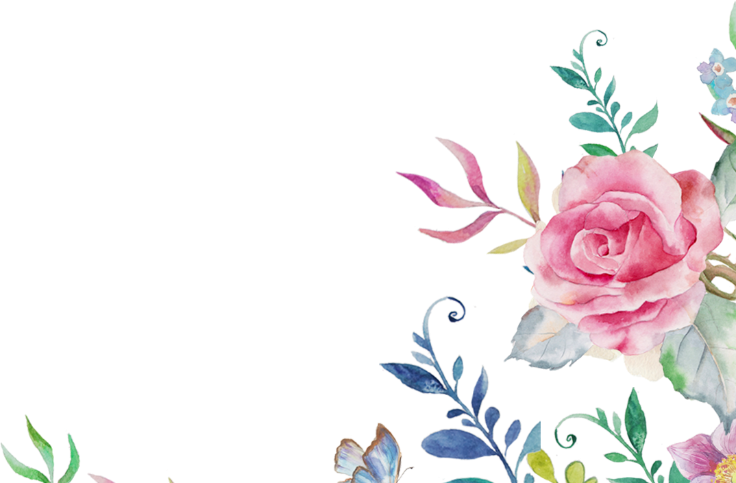 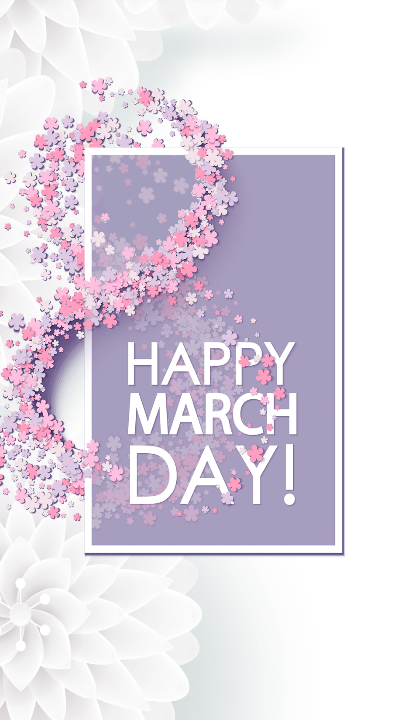 HAPPY  WOMMANS  DAY
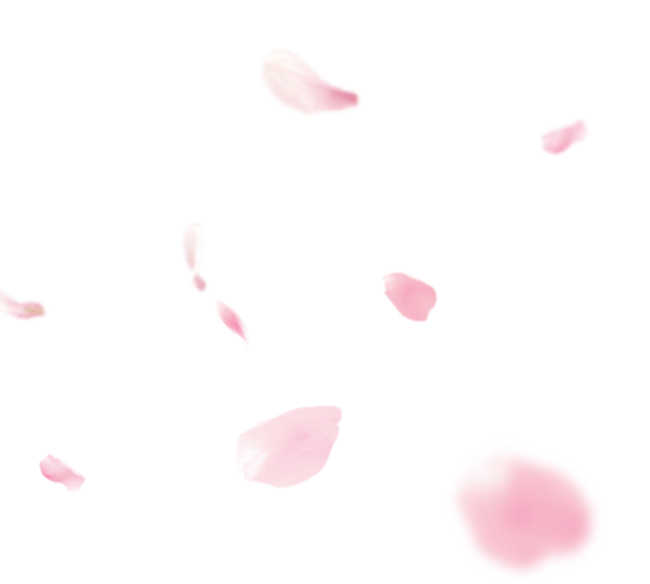 女神节
快乐！
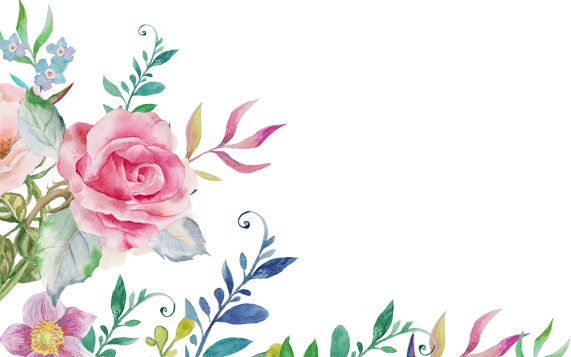 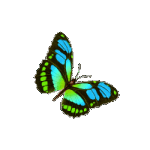